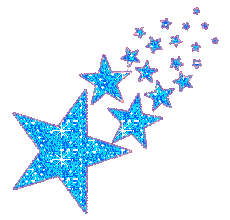 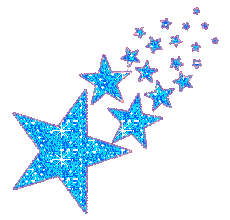 CICLO ESCOLAR   2019 -2010
CUANTO HE CAMBIADO
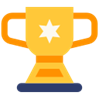 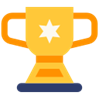 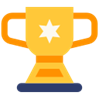 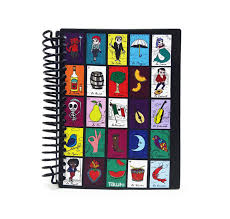 3 cosas que he aprendido
Reflexiones sobre este ciclo  escolar
Al comienzo
A la mitad
Al final
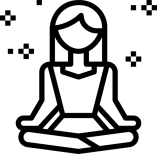 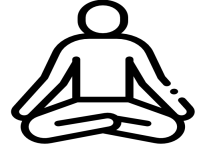